Каждый ребенок талантлив от рождения
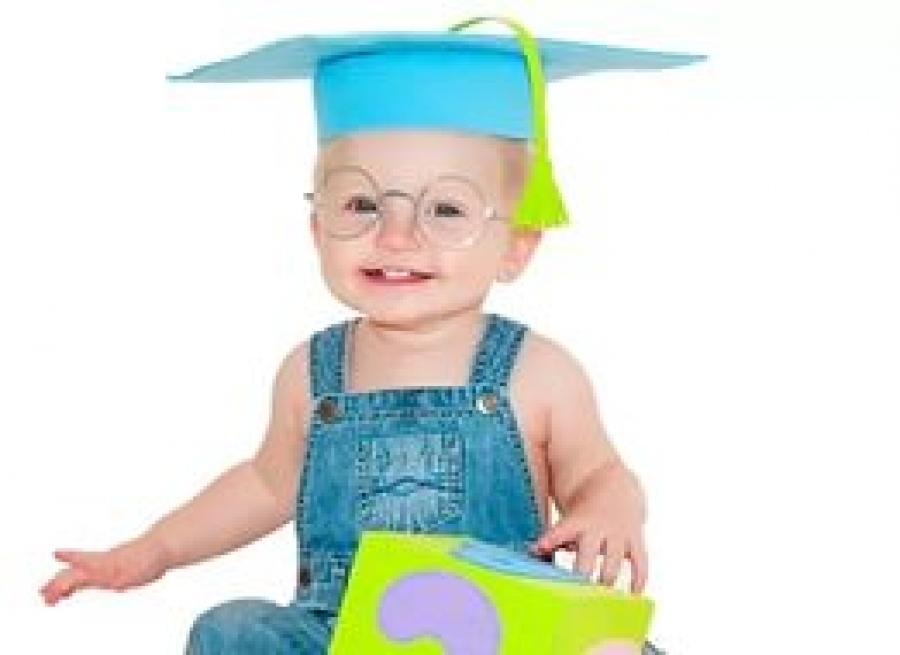 Музыкальный руководитель 
                          МК ДОУ Ижморского детского сада №2
                             Гришанова Наталья Анатольевна
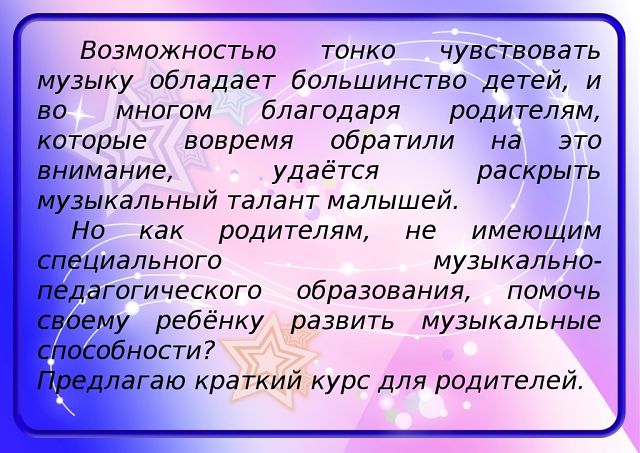 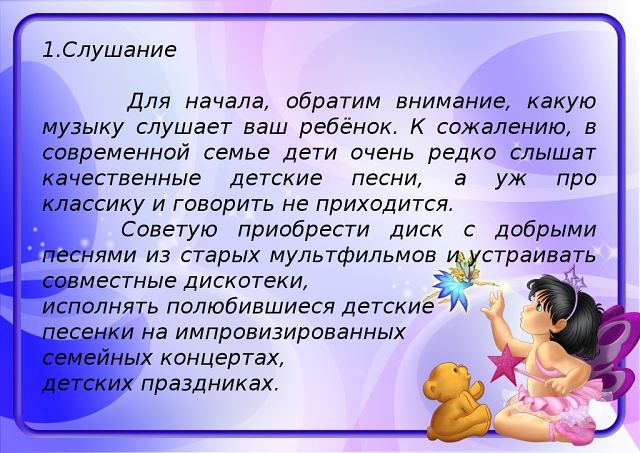 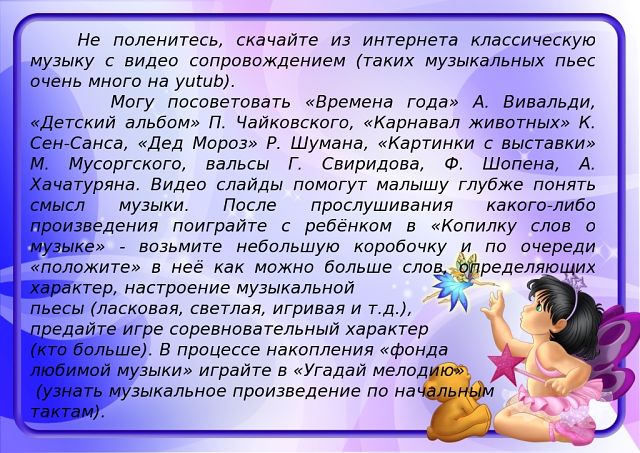 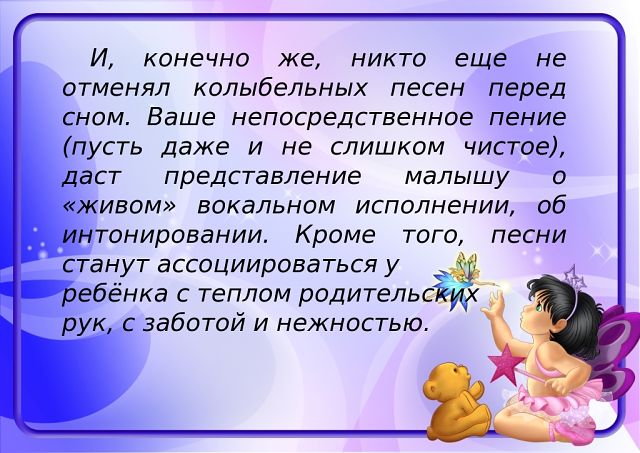 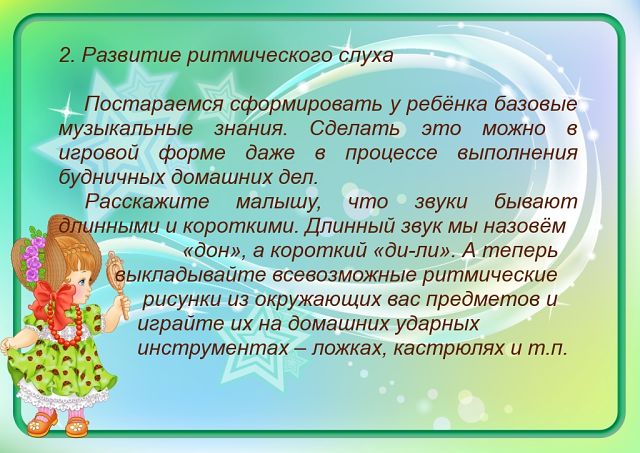 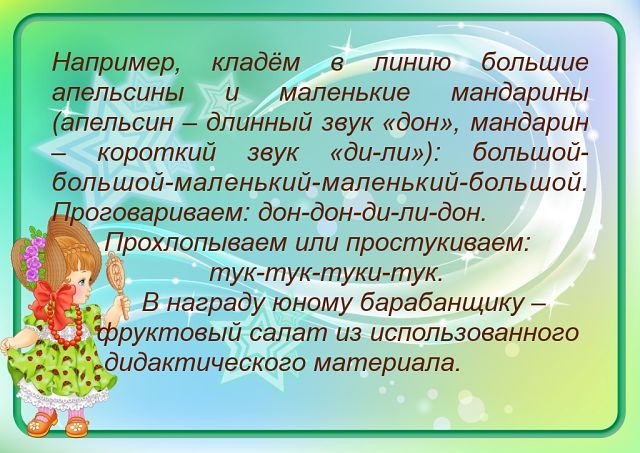 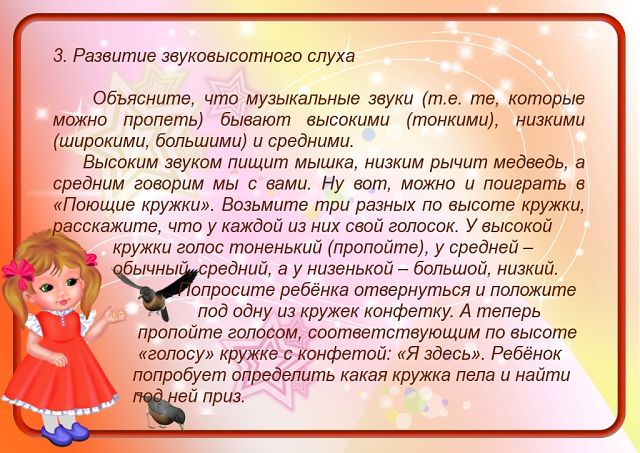 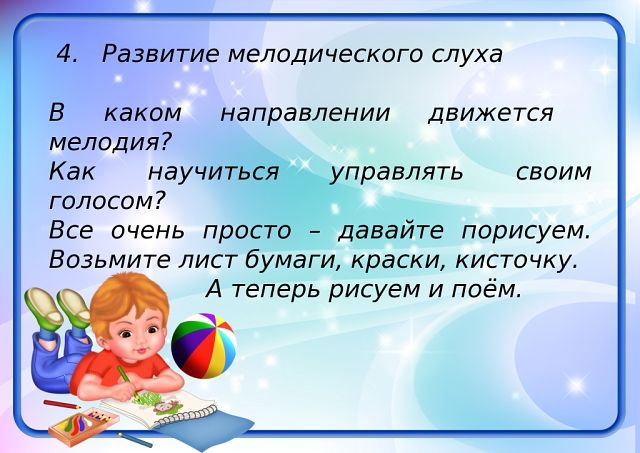 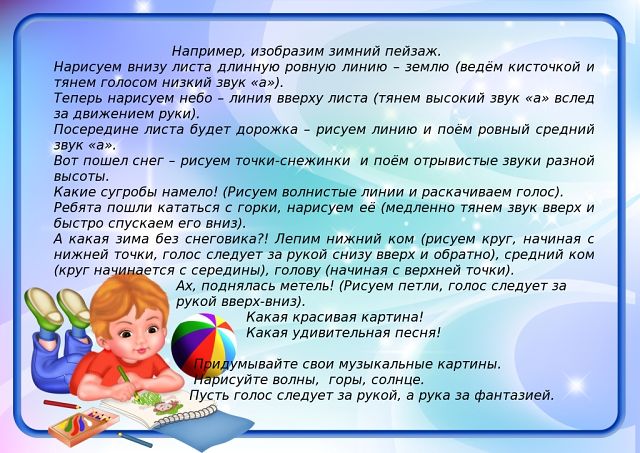 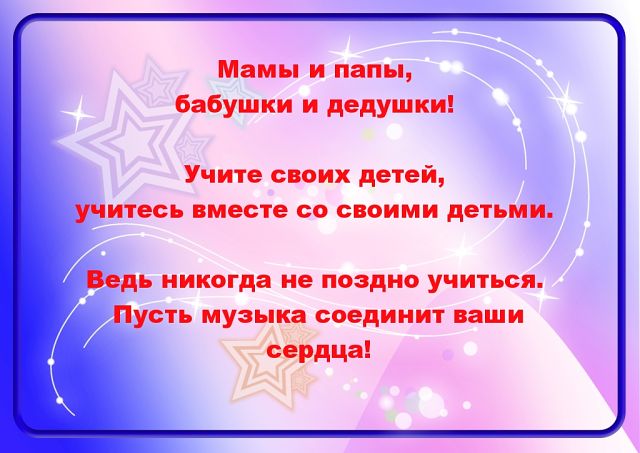